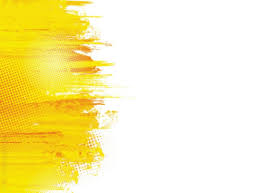 Сила нескорених
Гориглядівська загальноосвітня школа I-II ступенів
Нескорені вони, бо навіть Смерть, Зустрівши їх зненацька, відступила. Хай рук не мають та... у них є крила Й відваги у серцях їхніх - ущерть. Ми віримо, їх перемога жде, Хоча для нас вони уже - герої, Бо кожен з них достойно вийшов з бою, Нема облич світліших більш ніде
Ми молимось за те, щоб був мир на землі.
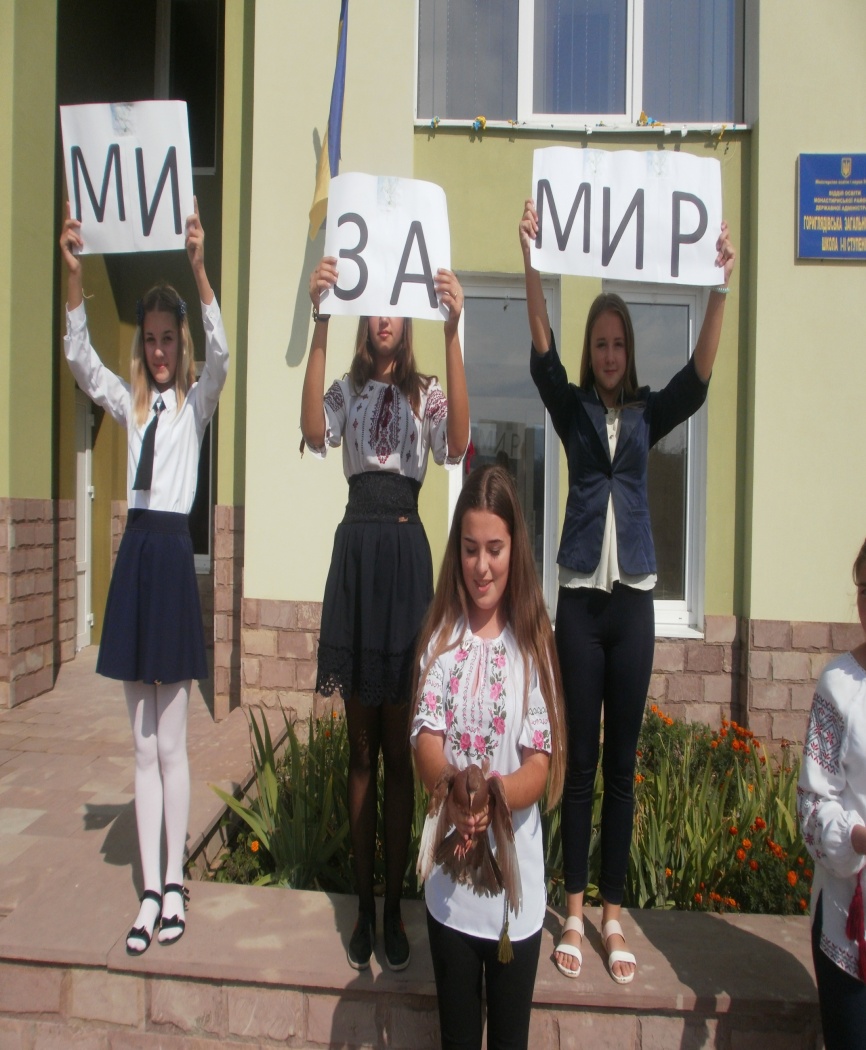 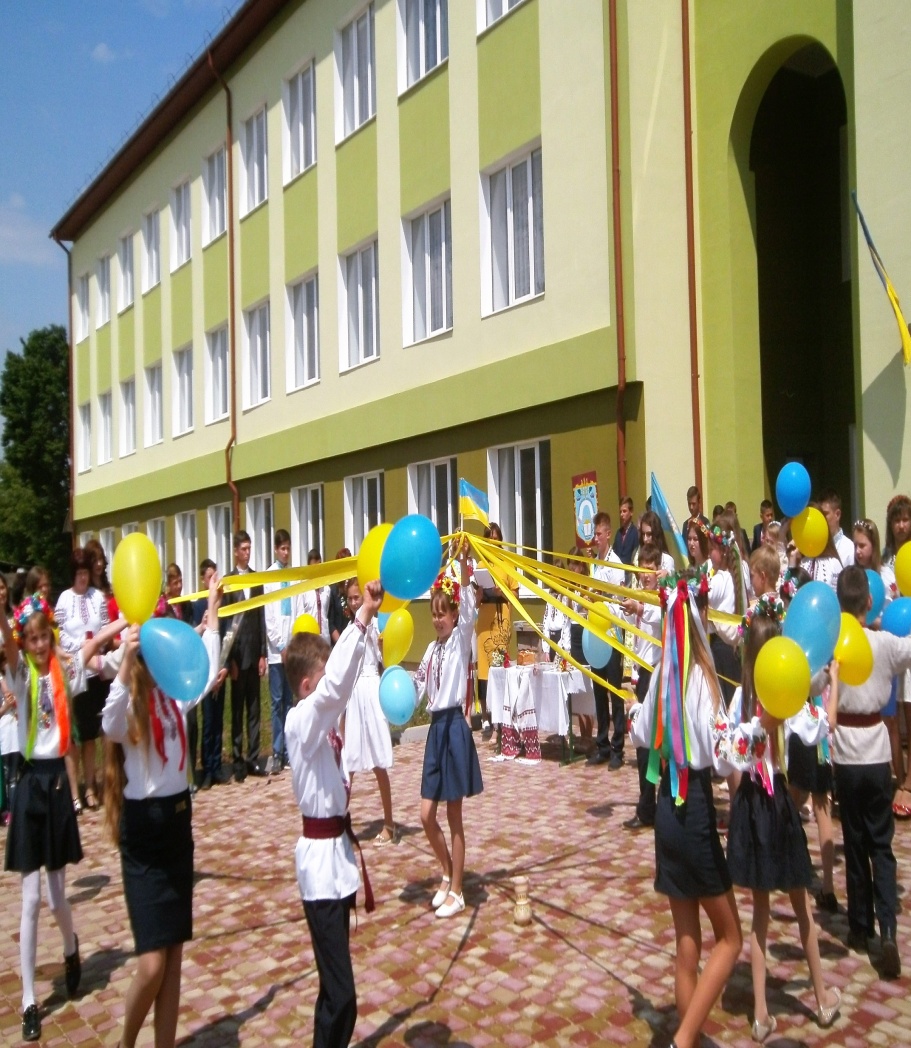 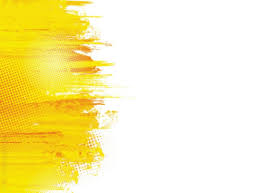 Підтримка та щира молитва для воїнів найцінніше.
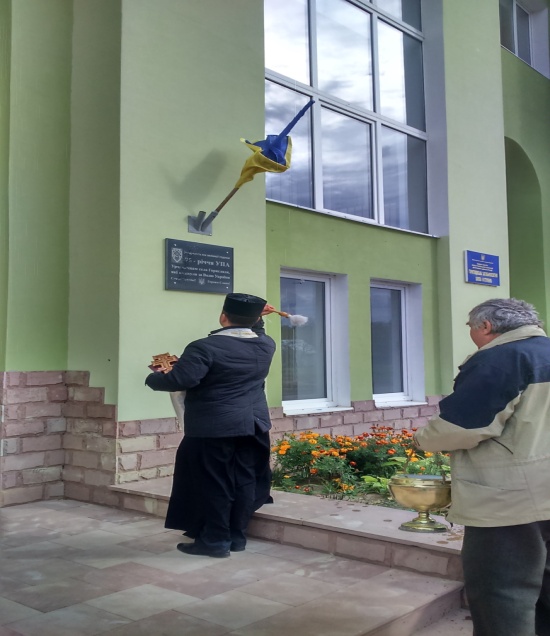 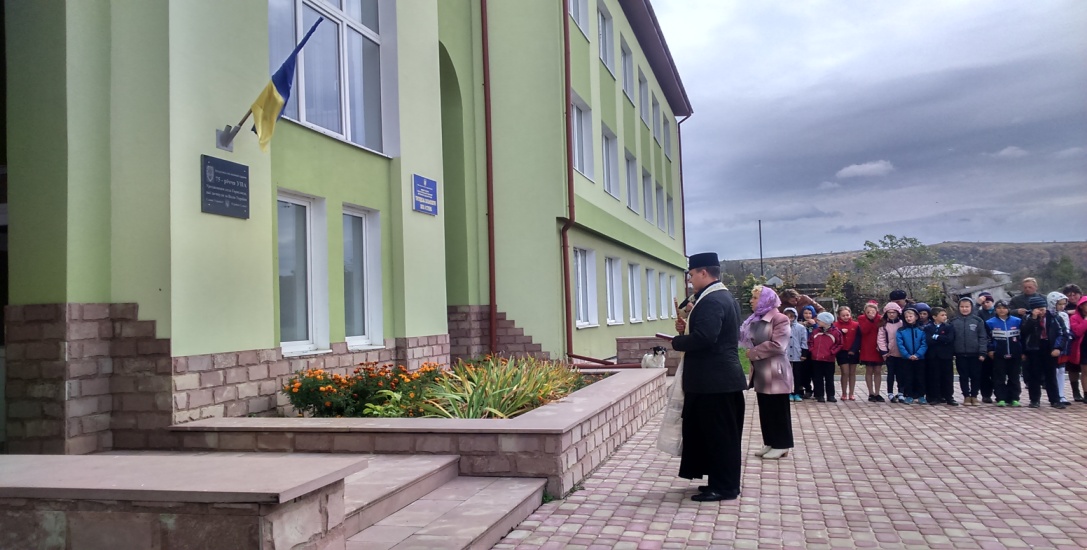 Піднесенню патріотичних почуттів у наш чассприяють:- написання листів-подяк з малюнками воїнам АТО;проведення акцій, спрямованих на збирання предметів першої необхідності та теплих речей для воїнів;зустрічі з воїнами АТО.
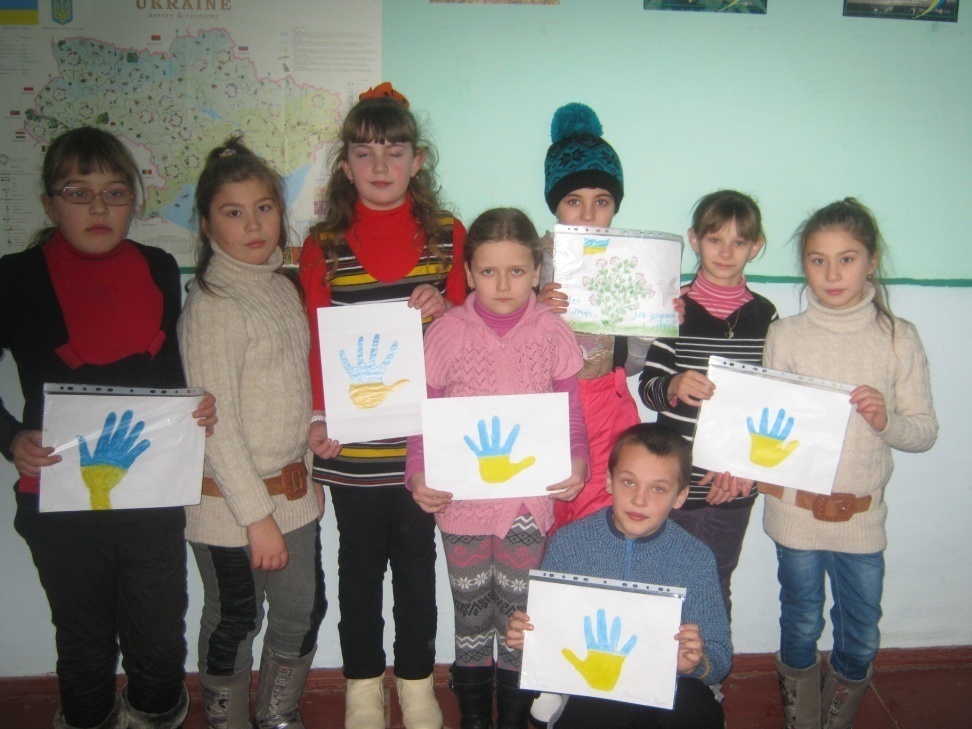 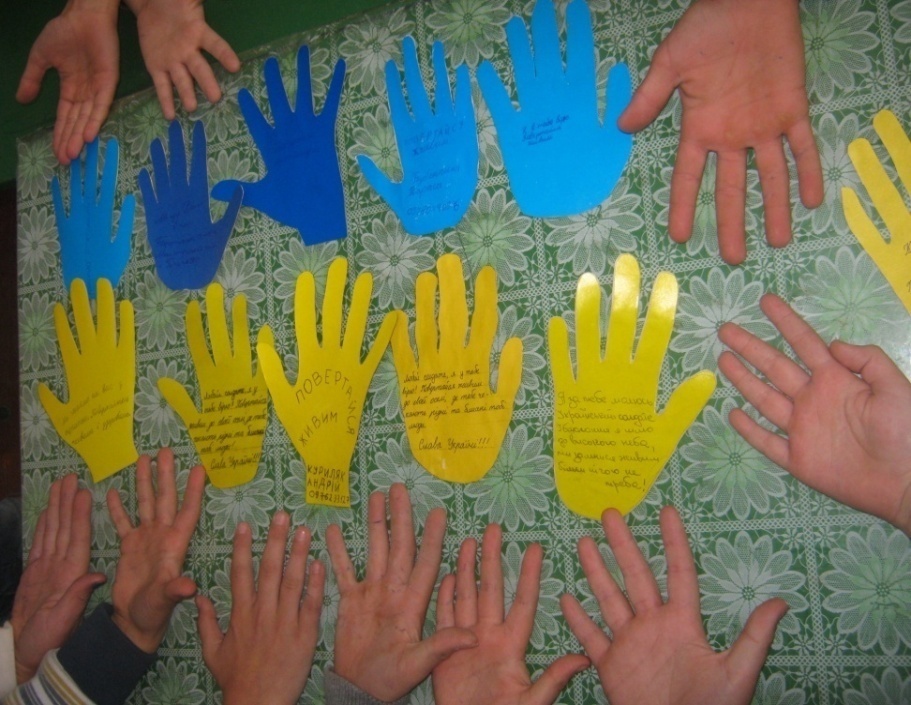 Не забудемо ніколи тих,які віддали своє життя за Україну.Ви силу ворожу, і зброю, і підступ,            Відвагою перемагали,            Наїзників били, - народ боронили,            Свободу для всіх здобували.
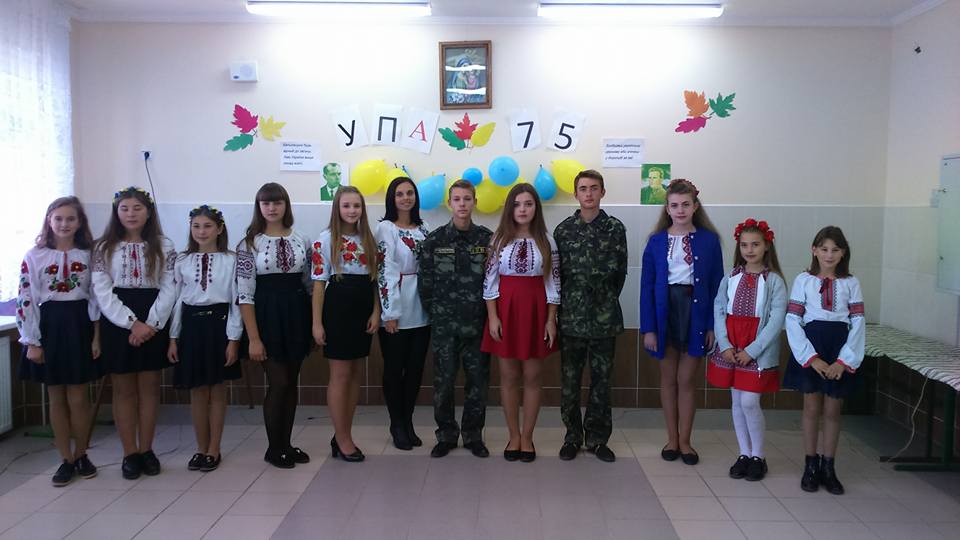 Соловій Ігор Михайлович                                                                               30 листопада 1986р.Тернопільська область Монастириський район                                                                У зоні АТО перебував з лютого 2015р.Воєнну підготовку проходив на       Рівненському полігоні. На даний час стрілок – розвідник128 Мукачівської бригади, місце дислокації якої  під Дебальцивим
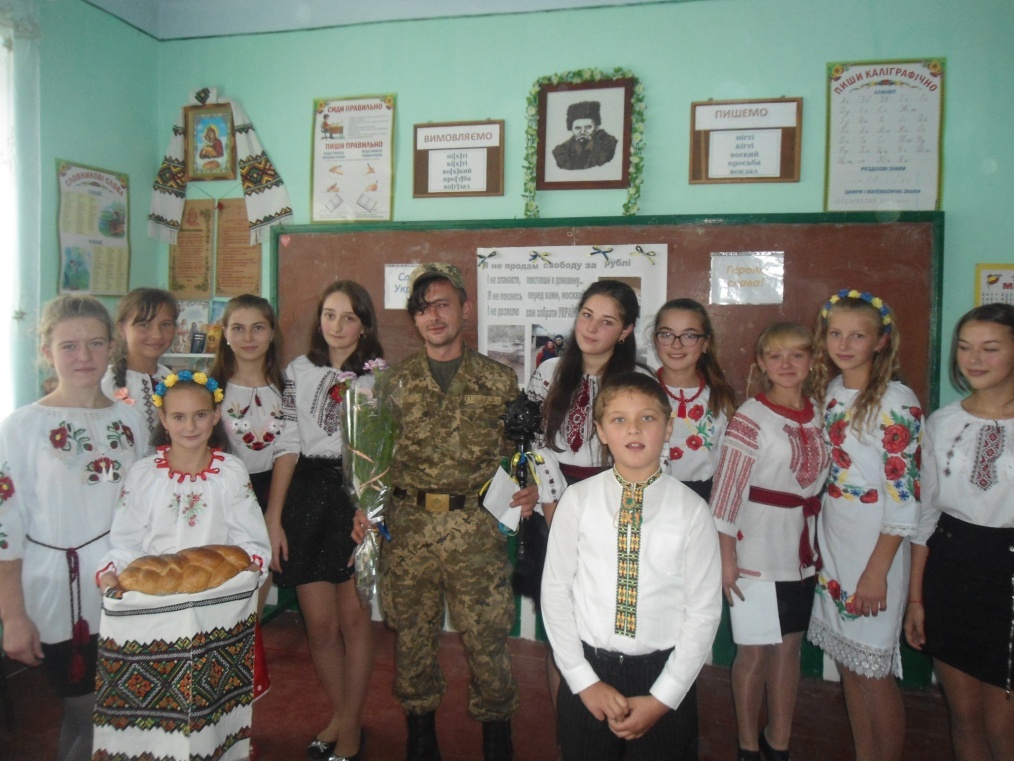 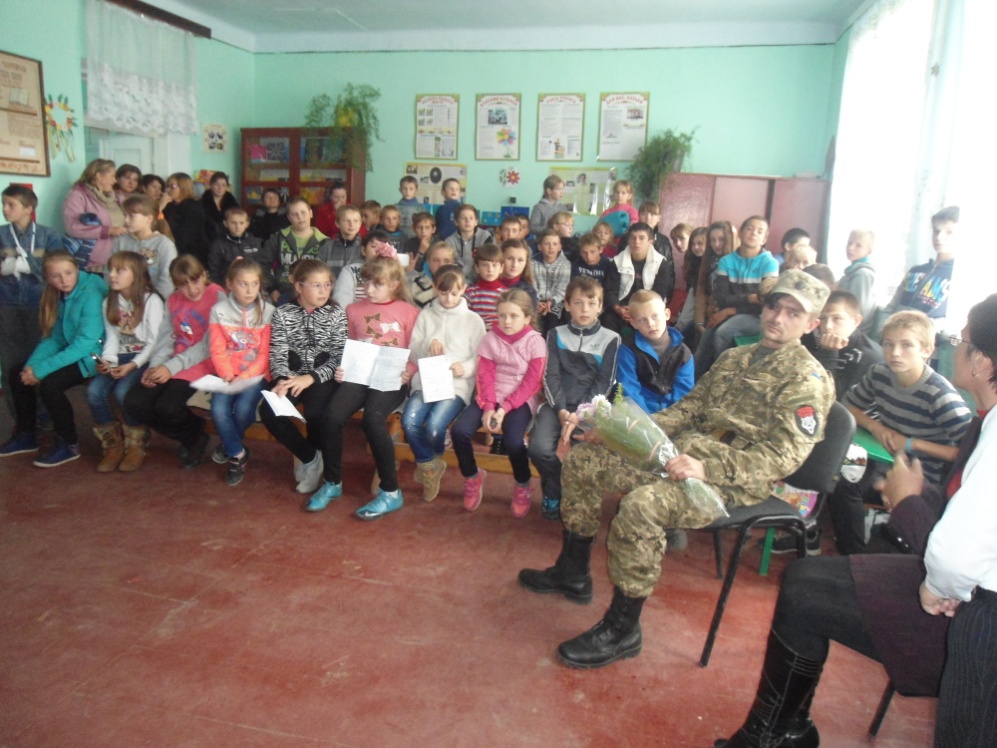 Цвик Олександр  Юрійович12.05.1991р.Сєвєродонецьк , Луганська область На даний час знаходиться біля Рубіжного, с .Варварівка            В зону АТО пішов добровольцем  26 травня 2016р
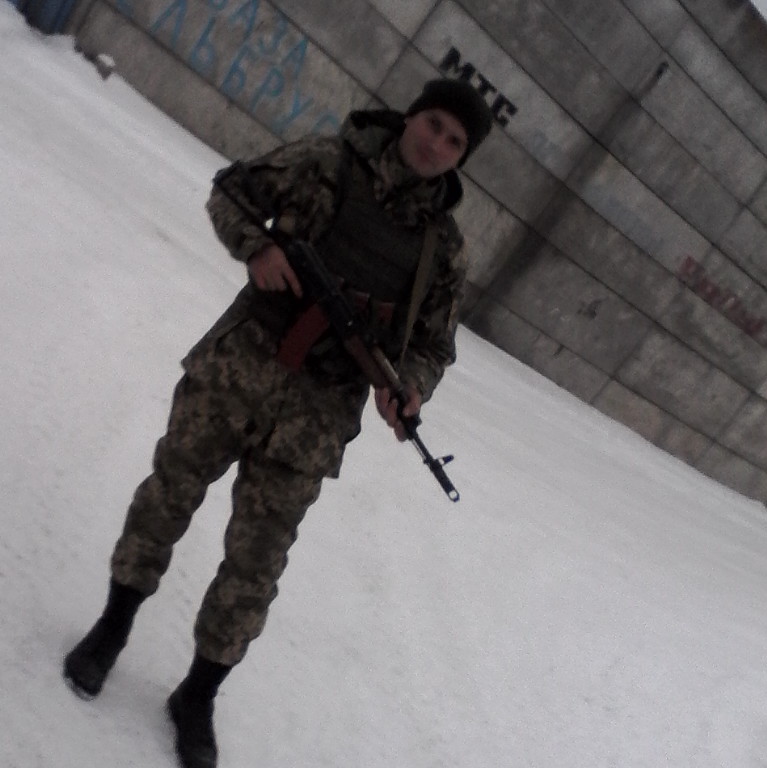 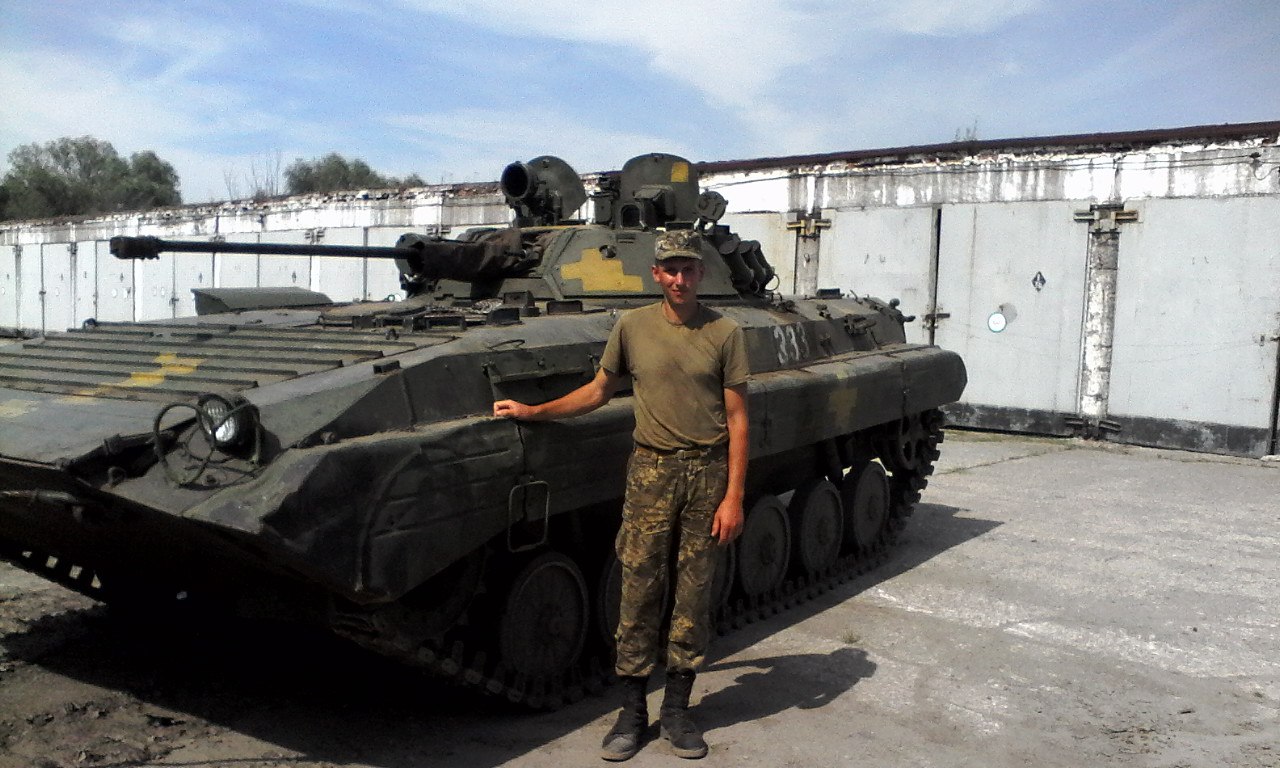 Цвик  Андрій Юрійович18.05.1991р.Луганська область ,           Сєвєродонецьк , снт. Височанськ Боєць 44- бригадиПішов добровольцем  в зону АТО 27 вересня 2016 р.
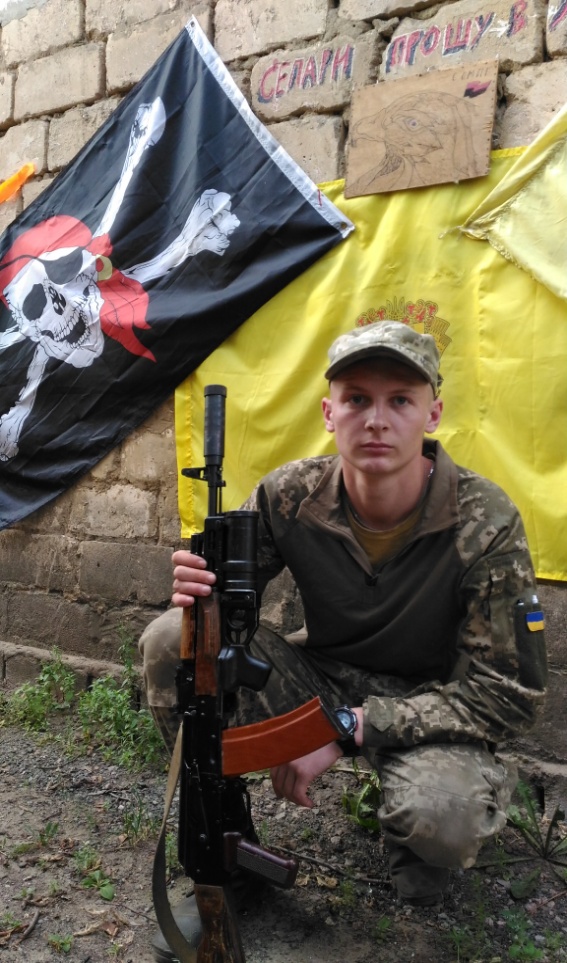 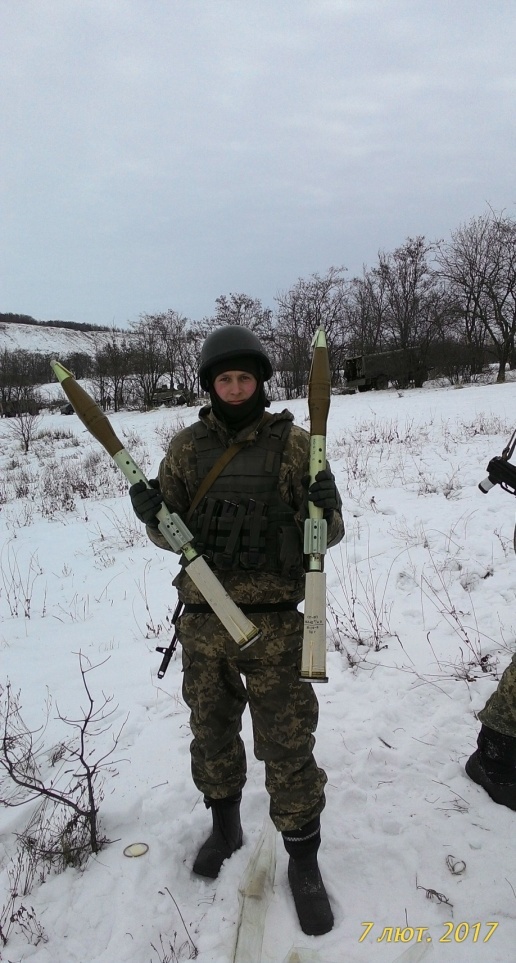 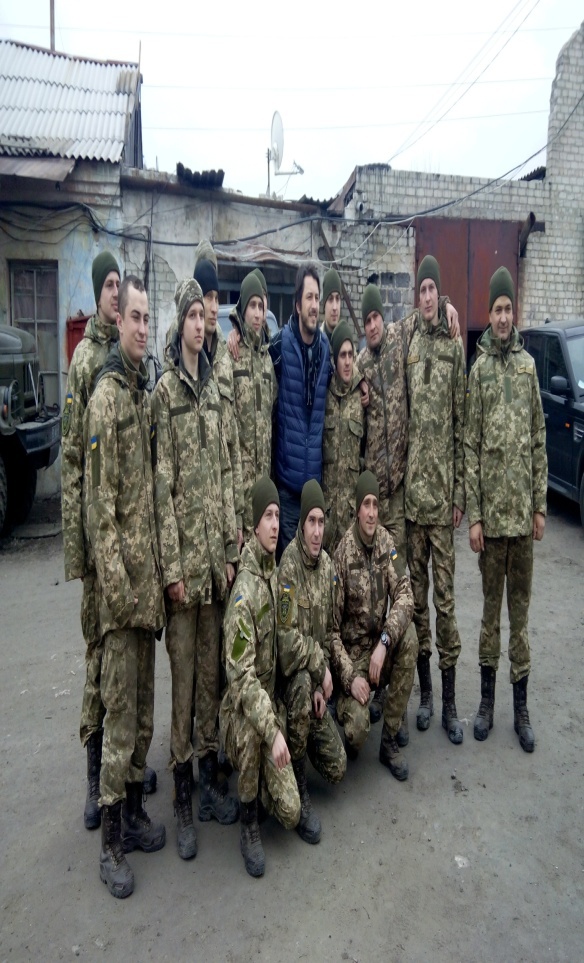 Я благаю, щоб ти повернувся,До родини своєї, живим!Та в бою, щоби не спотикнувся,Ангел став охоронцем твоїм
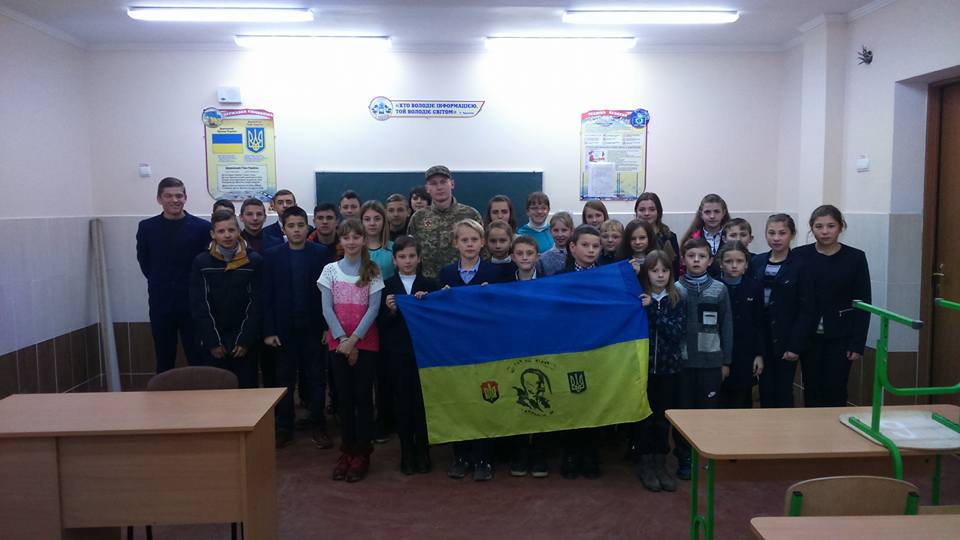 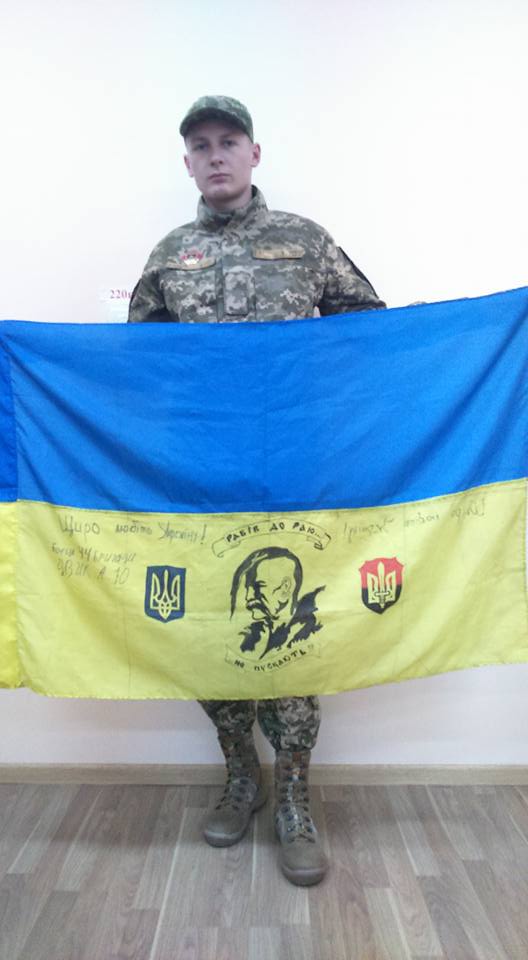 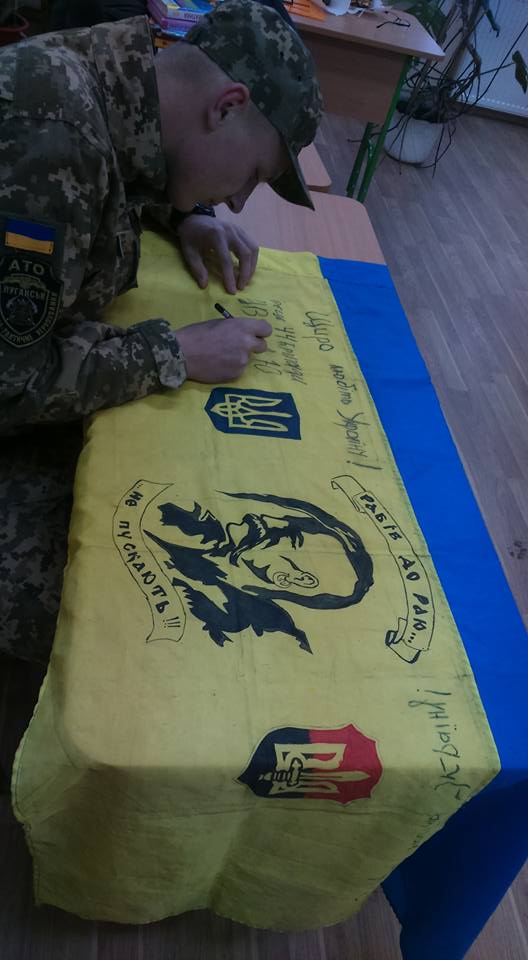 СЛАВА УКРАЇНІ! ГЕРОЯМ СЛАВА!